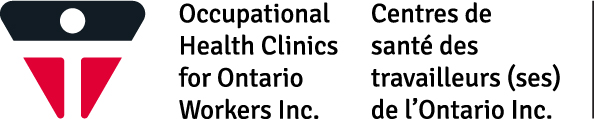 Intro to Ontario’s Occ Disease Action Plan:
Aspirational and Achievable!
September 27, 2017 by vwolfe@ohcow.on.ca
Introduction
Objectives and Need for a plan
Research & Data Review to Frame Direction
Reference Group
Ranking of Exposures
5 Priorities
ODAP by Approach
ODAP Implementation
Challenges, Feedback & Discussion
Occupational Disease Action Plan: Objective and Current Status
Objective:
To develop a system partner action plan aimed at reducing illnesses and fatalities associated with occupational diseases in Ontario workplaces
The priorities determined based on the best available evidence (research and data sources), the current environment, and where the best opportunities exist to have an impact
The Action Plan to build upon previous and ongoing work related to occupational disease and look for opportunities to address gaps in prevention.

 Current Status:
The Occupational Disease Action Plan was finalized in December and implementation began in Jan.
Confirmed System Priority for 17/18 & 18/19
3
Why an Occ Disease Action Plan?
In 2015, there were 154 occupational disease deaths in Ontario, compared to 72 traumatic fatalities (Day of Mourning Fatalities Report).
Occupational disease fatalities have outnumbered traumatic fatalities in each of the past ten years, and have increased each year since 2012, while traumatic fatalities have decreased. 
Leading diseases resulting in deaths: Mesothelioma (34.5%), Lung Cancer (28.5%)
Between 2006-2015 (WSIB Sch.1): 
~125,000 occupational disease claims allowed, >$950M in benefit costs 
Long latency 3% claims, but >60% costs
NIHL 23% of all claims 
All significantly lagging indicators, plus many, many deaths and illnesses unrecognized, unreported and/or not allowed
*Sources: WSIB, By the Numbers, 2015
4
Meeting of Occupational Disease Research/Data Experts
Purpose:  To recommend where prevention efforts should be focused based on severity and prevalence research.
Research/Data Attendees:  Centre for Research Expertise in Occ. Disease; Occ. Cancer Research Centre; Institute for Work and Health;  Centre for Research in Occ. Health & Safety;  Public Health Ontario;  Workplace Safety & Insurance Board
Based on the available data and evidence, the research experts recommended:
Focusing on occupational exposures that lead to diseases vs. the diseases alone;
Ensuring new and emerging risks are included in the list of priorities 
Strengthening surveillance systems to inform prevention efforts.
5
Reference Group
Reference Group
Consensus that there is a general lack of awareness among the health and safety system and workplace parties when it comes to occupational disease issues that needs to be addressed. 
Agreed to prioritize (through ranking) exposures that result in occupational disease in cases where: high volumes of workers are exposed; short-term outcomes are attainable/measurable ; and capacity and opportunity exists for intervention
Consensus to build new collaborative initiatives, and not lose site of emerging exposures (e.g. nanotechnology), particularly where knowledge exchange and research may not yet be fully developed.
Priority Ranking: Overall Ranking (total scores)
8
ODAP Priorities
General Occupational Disease Awareness
Noise
Allergens & Irritants (both skin & lung)
Diesel Exhaust Emissions
Emerging Issues
ODAP: Intelligence & Decision Support
Develop a strategy to embed “Occupation” into EMR’s – requires partnership with MOHLTC & their contractors
Develop a plan for obtaining baseline exposure data to focus and support action for prevention eg. pilot project?
 “Mine” existing exposure and disease surveillance data (eg. WSIB & ODSS) to set priorities and better target prevention effort
ODAP:  Research & Data Management
Conduct a scan to review OD legislation in other jurisdictions
Conduct a scan of prevention strategies to reduce noise exposure
Identify priority irritants and allergens for skin & lung disease to further focus AP activities
ID emerging issues from current research & develop research questions – for MOL ROP?
Explore and evaluate workplace exposure assessment tools
Assess worker irritant knowledge to target awareness efforts
ODAP:  Awareness
Develop & implement a communications and marketing plan focusing on raising awareness of harm and prevention with respect to the priority exposures:  noise and/or allergens and irritants and/or diesel hazards in the workplace, with an underlying theme of general occupational disease prevention (17/18 & 18/19 System priority)
Target specific sectors to raise awareness of priority allergens and irritants
Preventoccdisease.ca?
ODAP:  Advisory & Support Services
Deliver educational opportunities and resources to build system knowledge and capacity re: priorities
Target advisory & support services to workplaces falling under the expanded noise regulation
Target advisory & support services on other AP priorities to specific sectors
ODAP:  Education and Training
Inventory and align system educational resources and training initiatives to promote occ. disease prevention.  Initially focusing on the priorities of noise, allergens/irritants, diesel and general awareness
ID gaps and a process to develop new resources or training initiatives to address & support ODAP implementation
Review mandatory training initiatives and standards to id opportunities to add or strengthen OD content
ODAP:  Education & Training cont’d
Integrate priority hazard awareness into career counselling and vocational services (eg. Asthma triggers)
Develop and deliver physician education on priority hazards + general OD (eg. Occupational Asthma)
Provide/recommend tools to JHSC for health hazard id & management
ODAP:  Enforcement, Legislation & Programs
Develop enforcement strategies for occ disease priorities (eg. Noise, WHMIS, OELs …)
Review and consider opportunities for regulatory change
Explore NIOSH Buy Quiet program re:  potential for Ontario
Explore integration of OD into WSIB premium or prevention programs
Explore opportunities to incorporate OD elements into accreditation (eg. Assurance of controls, ventilation etc.)
ODAP:  Implementation Structure
Implementation Team:
Coordinated by Val Wolfe, OHCOW & Steven Grossman, PVO
Sets principles (hierarchies of Prevention & Control), guides working groups
Reviews implementation, especially broad goals
Strategizes and plans
Maintain momentum, expand and strengthen network
5 Working Groups:  EMR; Intelligence & Data; Noise; Diesel Engine Exhaust; Allergens & Irritants
Conduct environmental scan of current initiatives & perceptions
Prioritize and activate relevant ODAP actions in that context
Identify deliverables and quantifiable measures of success
ODAP WG:  Noise
Chair:  Mike Russo, IHSA
Initiated broad campaign on the hazards of noise in the workplace for International Noise Awareness Day, April 26 2017, with Avoid Noise wordmark, wide-scale social media, online campaign, including OHCOW tool for workplaces to upload (crowd-source) sound-levels
Ongoing promotion (awareness, education) of noise at system conferences (e.g. Partners in Prevention), webinar series?
System partner webpages and resources dedicated to noise created/updated
MOL All Sector Provincial Noise Enforcement Initiative (April 1, 2017 – March 31, 2018)
Next meeting Sept. 2017
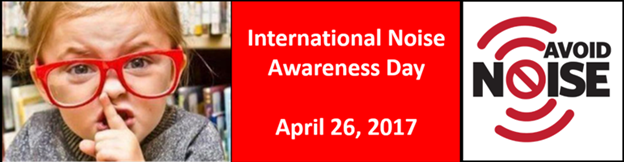 ODAP WG:  Diesel
Chair:  Mike Parent, WSN
Symposium on diesel exhaust at WSN Mining Health and Safety Conference (April 2017).
Table of hazards and hierarchy of controls developed by OCRC  
Infographics developed by WSN
Lung Cancer & Prevention in Mining Conference July 2017
Mining Diesel Emissions Council Oct. 2017 
Next mtg. Oct. 2017
ODAP WG:  Allergens & Irritants
Chair:  Linn Holness from CRE-OD assisted by Janet Brown & Andrea Stevens-Lavigne, OLA
Reviewing research and data (e.g. academic literature, WSIB Data, Clinical Path Test Data, HSA consultant surveys, OHCOW cases, polled expert opinions) to determine focus areas for prevention work around lung and skin allergens and irritants
Shortlist:  Cleaning agents, Dust, Isocyanates , Animals,  Bioaerosols, Wet work,  Solvents, Epoxy, Preservatives
Each IT member to rank & prioritize similar to ODAP 
Next meeting Oct. 2017
ODAP WG:  Data & Intelligence
Chair:  Victoria Arrandale, OCRC
Liaising with new System Data Committee
Identifying existing sources & questions for “mining”
Big WSIB data ask including all submitted vs. just allowed
Developing a plan  (e.g. potential pilot project) for obtaining occupational exposure baseline data from Ontario workplaces to support action to prevent occ. disease
ODAP WG:  Electronic Medical Records
Chair:  Henrietta Van Hulle
Cultivating multi-level inter-ministerial discussions on adding occupation to EMRs
Identifying intermediaries and opportunities to raise awareness of issue 
Developing a plan to promote the importance of tracking patient work-related information in Electronic medical records eg. Health Care & EMR user conferences
Mtg. w. OntarioMD, possible eConsulting role for OHCOW
Timelines
Fall 2017 
Occ-tober “Check-up”
Review priorities for Year 2
Spring 2017
Working Groups meet & plan
Short-term activities begin
Summer 2017 
Activities develop and evolve; Quarterly IT review
Winter 2017
Working Groups
Created
Let’s keep Occ-omplishing Together!
ODAP has created energy and momentum to address large, complex, and poorly understood issues 
Efforts & success affected by many external and competing internal factors
Think of IT as Orchestra, Working Groups as Chamber Orchestras, but what we need is a Choir.
Partnerships Key – welcome to the ODAP Choir!
Challenge to achieve functional reach amidst “noise”
Priorities and Activities reviewed annually; Input & ideas always welcome 
Watch for Occ-tober Symposium on Oct. 27th at CHSI
Thanks for your interest and voice 
Occupational Health Clinics for Ontario Workers Inc. 
Prevention Through Intervention
Occ-tober, Oct. 27th @ CHSI
Reach & Impact:  Successful Strategies for Social Marketing, S. Rosa, PHO
Beyond the Burden: From Cancer Risk to Reduction, Dr. P. Demers, OCRC	
Occ Disease Action Plan Update 
Nano Assessment & Exposure Prevention:  National & International Perspectives, Dr. P. Rasmussen, Health Canada 
Getting the Lead Out: the Problem & Challenges Continue, M. Tew, K. Hedges, OHCOW
Cluster Busting:  Challenges, Approaches & Prevention Opportunities
Occ-omplishments:  StressAssess, Noise Tools, OELs, Blitz, Ergocalculator